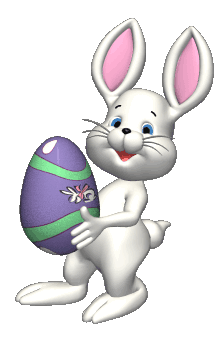 Wielkanocne uprawy
Rzeżucha

 Pojawia się na świątecznych,  wielkanocnych stołach. 

 Jej symbolika ściśle wiąże się   ze świętami zmartwychwstania  Pańskiego.

 Wielkanocnego baranka stawia  się na rzeżusze, symbolizującej  wiosenną zieleń i odrodzenie się  przyrody po zimie,  przezwyciężenie zimowego  letargu.
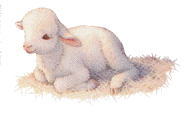 Wielkanocne uprawy
Owies

 Owies na Wielkanoc jest   symbolem tego,    co wzrasta i zapewnia    w domu dostatek.
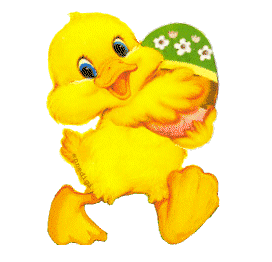 Pisanki
Pisanki wykonuje się przed Wielkanocą. Mają symbolizować rodzącą się do życia przyrodę, a w chrześcijaństwie dodatkowo nadzieję wynikającą z wiary w zmartwychwstanie Chrystusa.
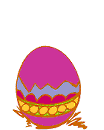 Techniki  zdobienia pisanek
Technik zdobienia pisanek jest wiele. W zależności od metody dekoracji wielkanocne jajka dzielimy na: 

 kraszanki, 

 malowanki, 

 naklejanki, 

 drapanki, 

 rysowanki. 


Zdobione jajko jest najważniejszym symbolem Wielkanocy.
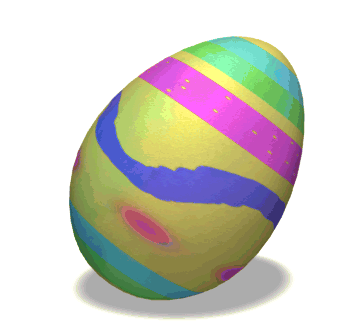 Kraszanki
Kraszanki malowane są na jeden kolor. 
Kolor skorupki uzyskać możemy na różne sposoby. Tradycyjnie już od wielu lat barwiono je za pomocą naturalnych składników roślinnych, które dawały określony kolor:

 łupiny cebuli - brązowy,
 kwiat nagietka - złoty, żółty,
 młode pędy żyta - zielony,
 kora dębu - czarny,
 sok z buraków - różowy. 

Oczywiście wybrany kolor jajka można osiągnąć także używając gotowych barwników dostępnych w sklepach. Ugotowane jaja wystarczy zanurzyć w gorącej wodzie z farbką i kraszanki gotowe. Kraszanki nie posiadają żadnych wzorów, są po prostu w jednym kolorze.
W naszym regionie, Wielkopolsce, nie zachowała się tradycja wykonywania pisanek. Etnografowie (badacze kultury ludowej) napotykali natomiast zwyczaj przygotowywania kraszanek, czyli barwienia jaj na Wielkanoc jednym kolorem
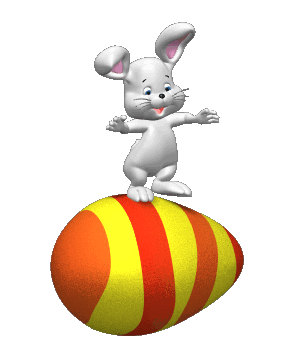 Kroszonki
Kroszonka – pisanka charakterystyczna dla znacznej części Górnego Śląska. Tradycyjne śląskie kroszonki zdobione są na jeden kolor. 



Kiedyś barwiono je naturalnymi składnikami - łupinami cebuli, korą drzewa, młodymi pędami zbóż, obecnie używa się również barwników sztucznych
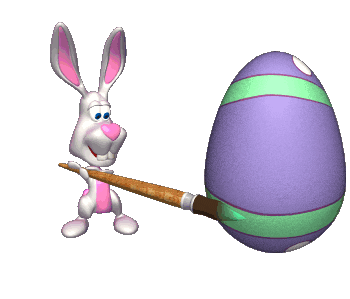 Drapanki
Drapanki najpierw barwi się na jednolity kolor, a potem zeskrobuje go miejscowo, mocniej lub słabiej, tworząc cieniowane wzory.
Malowanki
Malowanie jajek na Wielkanoc tradycyjnymi metodami to niezwykła podróż w czasie i ciekawy eksperyment dla najmłodszych domowników.
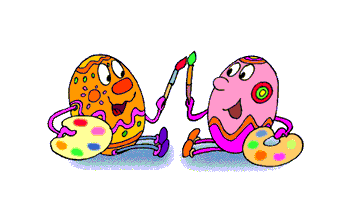 Pisanka  kaszubska ręcznie malowana
Wzory pisanek inspirowane są haftem kaszubskim, który obfituje w piękne wzory i motywy, daje to duże możliwości eksperymentowania.
Pisanki z Podlasia
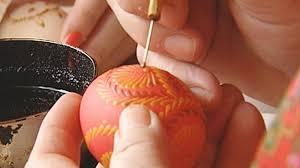 Pisanki najpierw dekorowane są rozgrzanym woskiem nakładanym przy pomocy cienkiego gwoździka lub szpilki umocowanej na drewnianym patyczku, a następnie zanurzane w barwnikach. Na powierzchni jajka powstają w ten sposób kompozycje w formie rozet, łańcuszków itp.
Co powinien zawierać Wielkanocny Koszyczek?
Koszyczek wielkanocny to jeden z najważniejszych symboli świąt i ulubiona tradycja najmłodszych. Dzieci wraz z rodzicami i dziadkami starannie przystrajają taki koszyczek, po czym udają się na święcenie pokarmów do kościoła. Koszyczki wielkanocne występują w wielu kształtach i rozmiarach – są również inaczej przystrojone, jednak zazwyczaj niezmienna jest ich zawartość.
Baranek
To najważniejszy symbol Świąt Wielkanocnych – symbolizuje on Zwycięstwo Chrystusa. Baranek jako symbol musi znaleźć się w naszej „Święconce”, a później na Wielkanocnym stole.
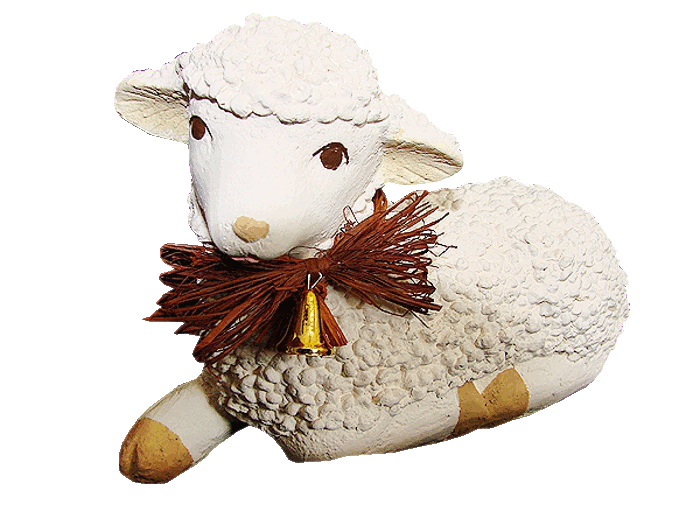 Chleb
Pokarm  podstawowy, niezbędny do życia. Gwarantuje dobrobyt i pomyślność. Symbolizuje Ciało Chrystusa
Sól
Minerał życiodajny, dawniej posiadający moc odstraszania zła.
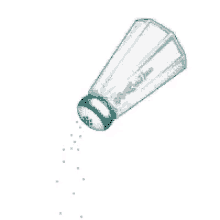 Jajko
Jest dowodem odradzającego się życia i symbolem zwycięstwa nad śmiercią. Dawniej wierzono, że dzielenie się jajkiem umacnia więzi rodzinne i korzystnie wpływa na relacje między najbliższymi.
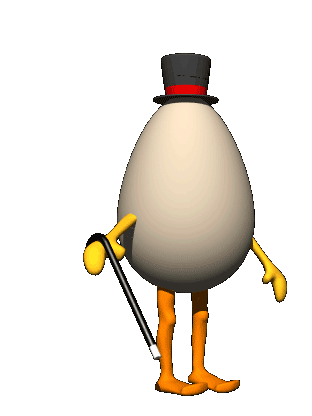 Wędlina
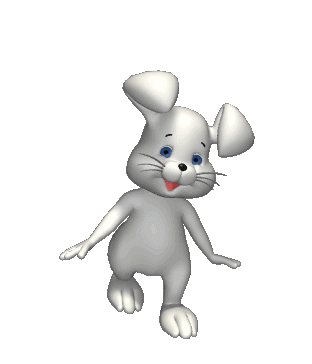 Zapewnia zdrowie, płodność i dostatek dla całej rodziny
Chrzan
Symbol siły  fizycznej, krzepy i witalności
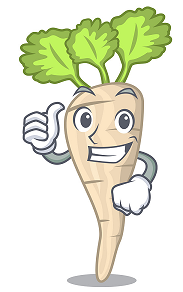 Baba Wielkanocna
Do święconki została dodana jako ostatnia. Symbolizuje doskonałość i zapewnia dostatek w kuchni, ale musi być upieczona własnoręcznie.
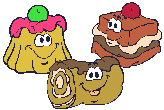 Dekoracja koszyczka
Jest jednym z symboli Wielkanocy. 
  Stroimy nim palmy wielkanocne       i świąteczne stoły, gałązki     wkładamy do koszyków       ze święconką. 
  Z bukszpanu robimy także stroiki      i wianki, które zawieszone na     drzwiach ponoć odstraszają złe     moce. 
 To symbol trwałości życia      i nieśmiertelności
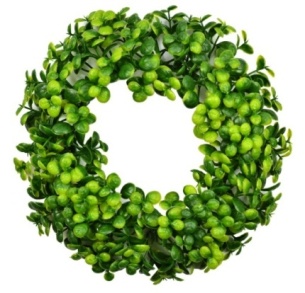 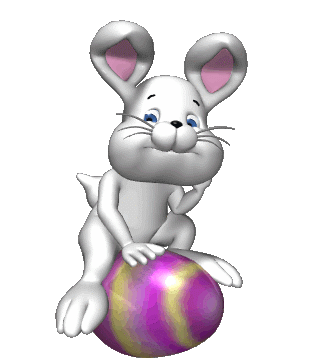 Wielkanocna palma
Palma wielkanocna to symbol      Świąt Wielkanocnych. Święcimy      ją w kościołach podczas      Niedzieli Palmowej, na tydzień      przed Wielkanocą. Palmę można      kupić gotową, ale można      wykonać ją samodzielnie. 
  Palma wielkanocna jest symbolem      Zmartwychwstania Pańskiego.       To symbol liści palmowych,      którymi witał tłum Jezusa       w Jerozolimie.
  W Polsce palmę wykonuje się      najczęściej z gałązek wierzbowych      (bazi) oraz tych, które są zielone      wczesną wiosną (np. bukszpan)      oraz innych dodatków (np.      suszonych kwiatów, czy ziół).      Tradycyjnie palmy wielkanocne      były zróżnicowane w zależności       od regionu kraju.
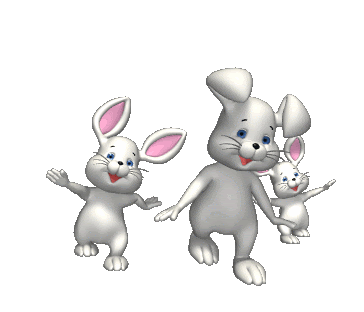 Wielkanocny stół
Nakrycie Wielkanocnego stołu, to uzupełnienie świątecznego menu:
 Obrus - jest uzupełnieniem     zastawy stołowej,     najpopularniejszy jest biały,     tradycyjny, między półmiskami     z potrawami możemy postawić     świąteczne stroiki i „kępki„     rzeżuchy albo młodych pędów     owsa.
 Ustawiamy talerze na stole.
 Serwetki obok talerza.
 Sztućce – układamy je według     kolejności użycia, od zewnątrz     te do pierwszego dania, a od     wewnątrz – do ostatniego.
 Filiżanki do herbaty.
 Kieliszki do wody, czy soku.
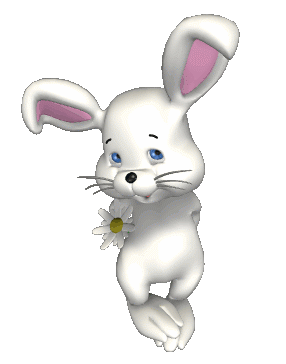 Wielkanocne śniadanie
Niedzielne Śniadanie Wielkanocne w domach osób wierzących poprzedza święcenie jaj i potraw świątecznych – w Wielką Sobotę, oraz msza rezurekcyjna z procesją, która odbywa się albo w sobotni wieczór albo niedzielny ranek. Zanim zasiądziemy do stołu dzielimy się poświęconym jajem, życząc sobie nawzajem zdrowych i wesołych świąt. Święconkę, czyli wszystkie produkty i potrawy, które umieściliśmy w koszyczku, i które zostały poświęcone,  powinny być zjedzone, nie wolno się niczego wyrzucać ani dawać zwierzętom.
Śmigus - dyngus
„Lany poniedziałek” - polewanie wodą w wielkanocny poniedziałek ma długą tradycję. Mimo, że we współczesnych czasach stanowi już tylko element zabawy. Śmigus-dyngus symbolizuje pozimowe oczyszczenie, radość z przebudzenia się wiosny i oznaki kwitnącej przyrody. 

Dawniej wodą oblewano jednak przede wszystkim młode dziewczęta. Nieoblana panna była zdenerwowana i zaniepokojona, gdyż oznaczało to brak zainteresowania ze strony miejscowych kawalerów.
Moje Kochane Pszczółki, Drodzy Rodzice ,życzę Wam Zdrowych, Spokojnych Świąt Wielkanocnych, smacznego jajka i mokrego dyngusa.